Presentation  Number 2
Parents think  that teenagers…
Źródło: http://polki.pl; http://zobaczjestem.pl/
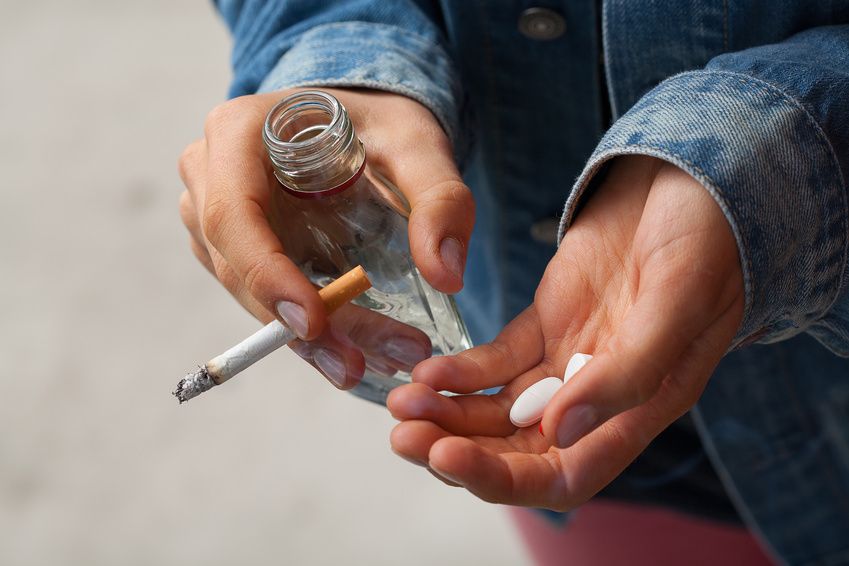 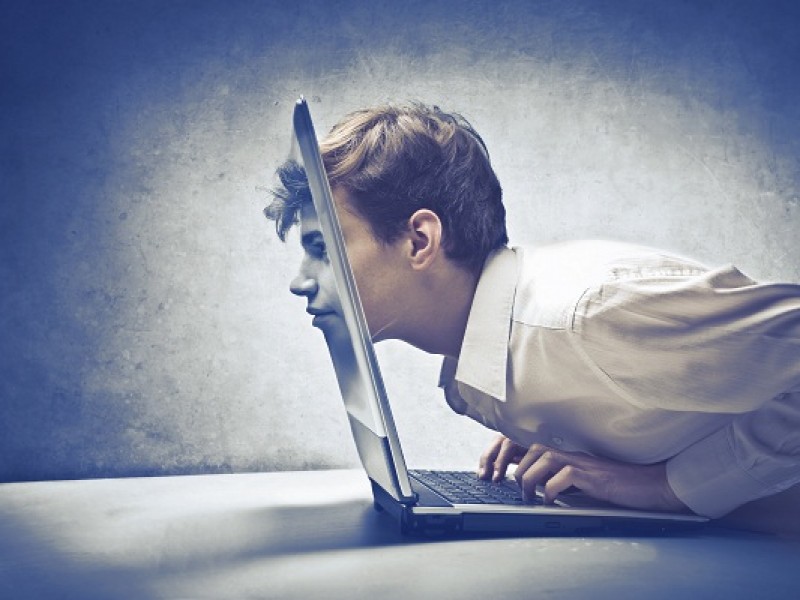 2
Grandparents think  that teenagers…
Zródło: naTemat.pl; w-spodnicy.pl
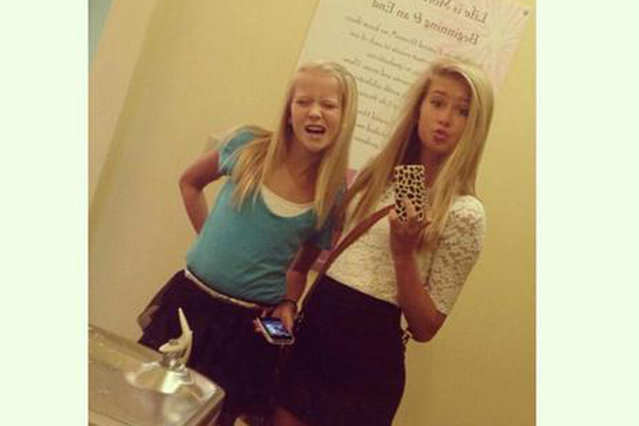 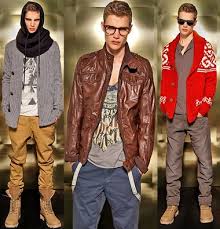 3
Teachers  think  that teenagers…
Zródło:Kobieta - Dziennik.pl; Gazeta Wyborcza
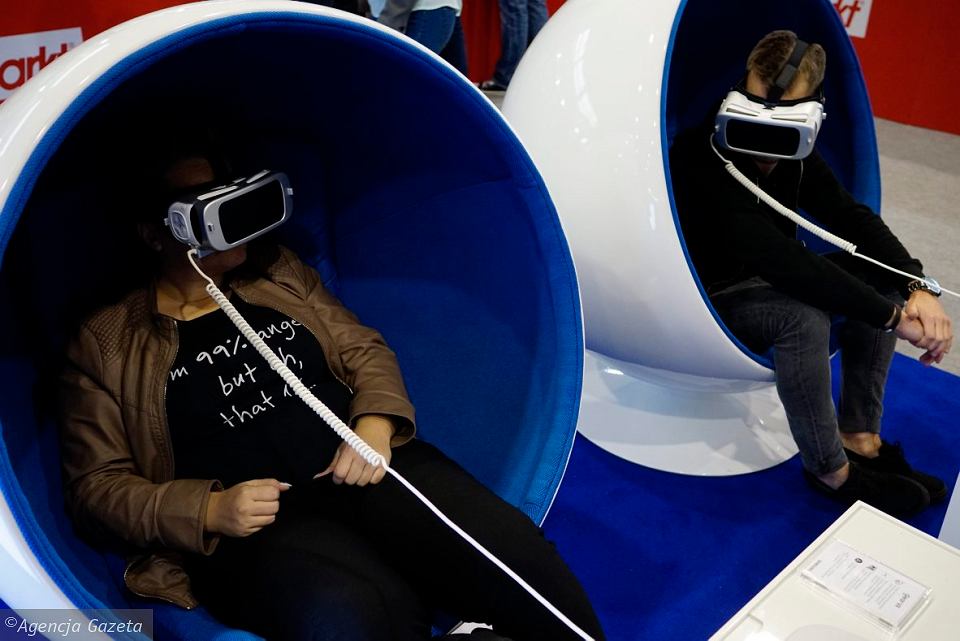 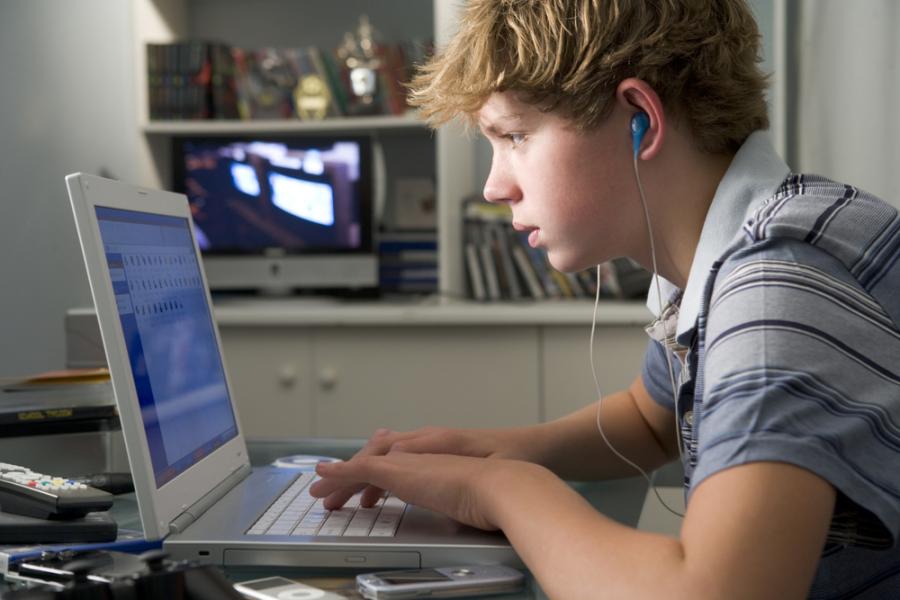 4
And  teenagers…
Zródło:Onet Kobieta;
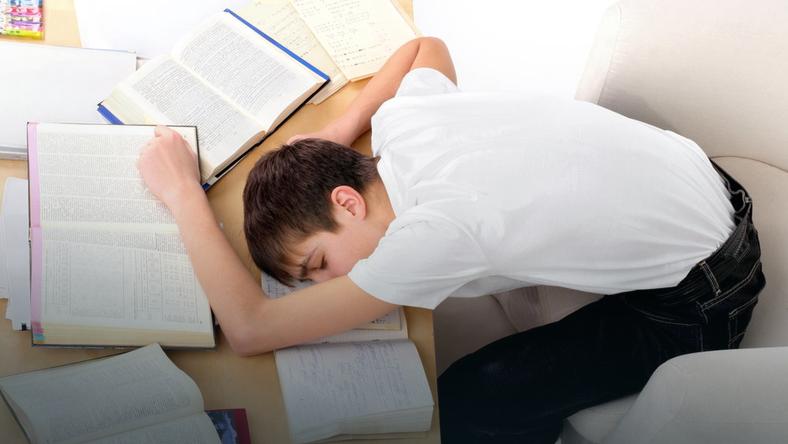 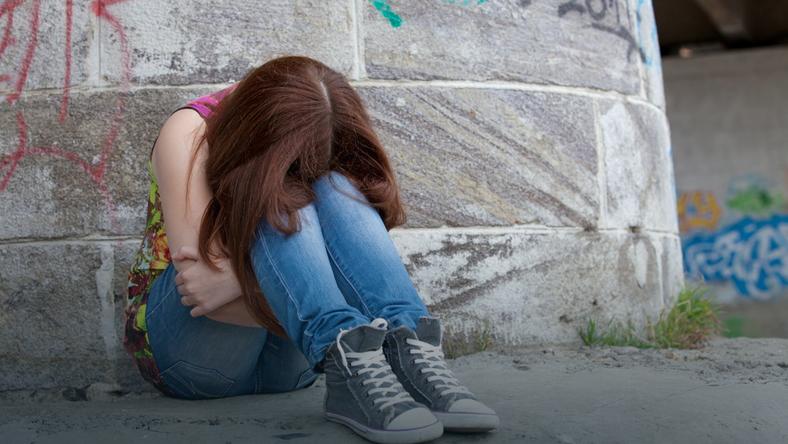 5
And  teenagers…
..









Zródło: Depositphotos;
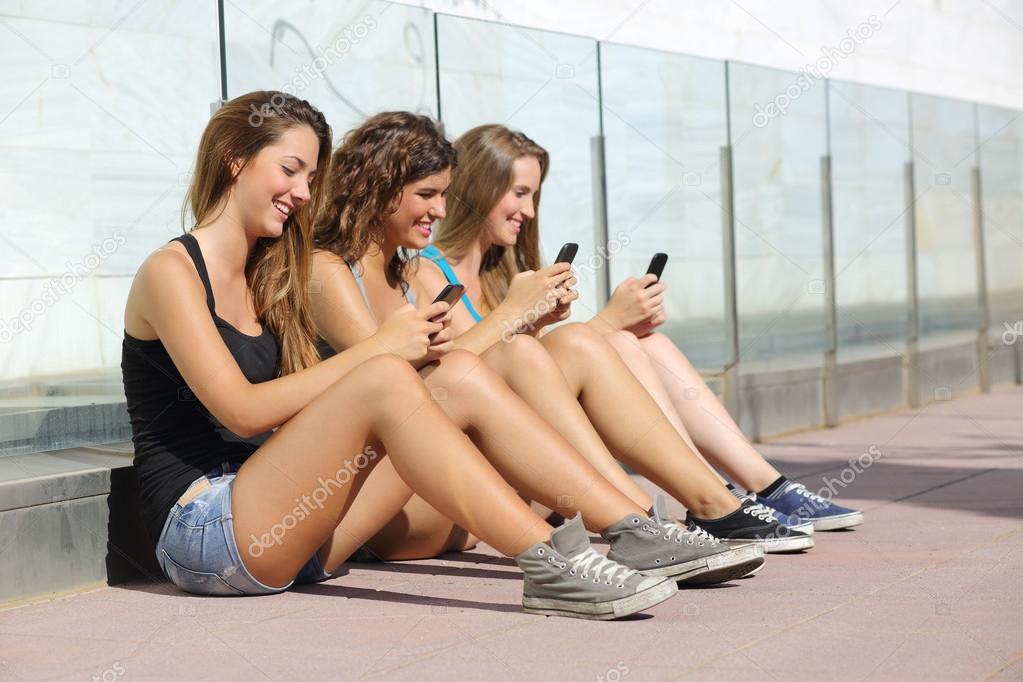 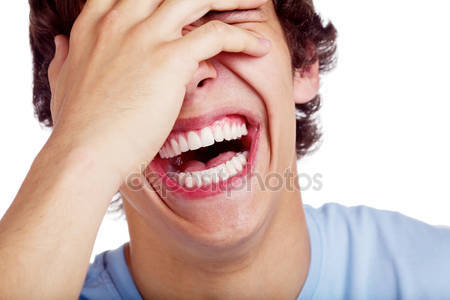 6
And  teenagers also ... and more ...
Zródło: Depositphotos; Kobieta - Dziennik
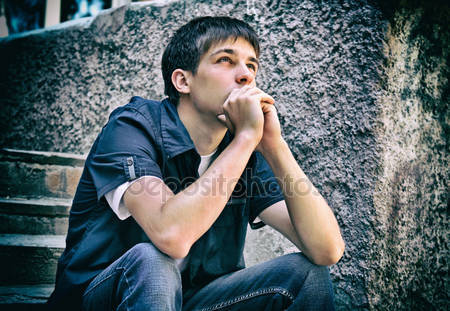 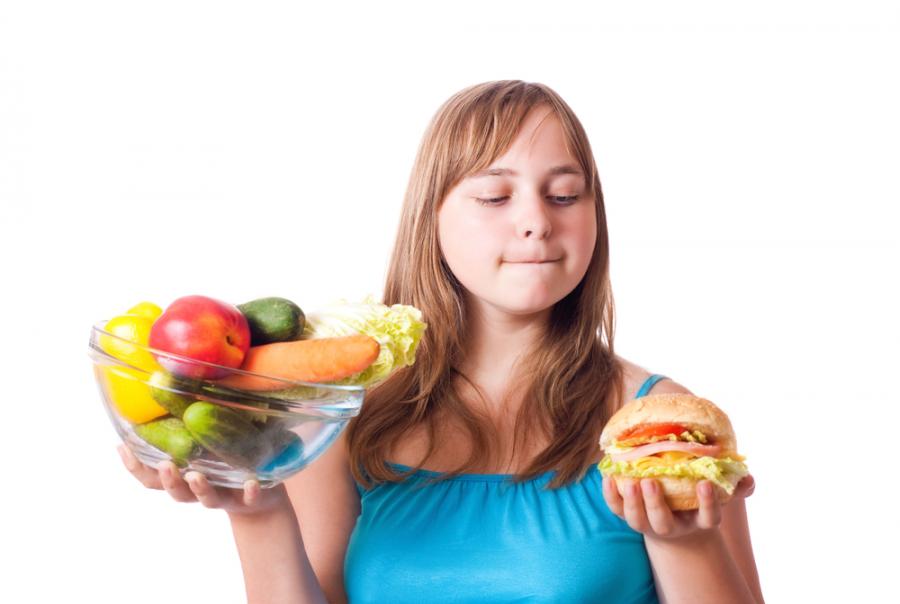 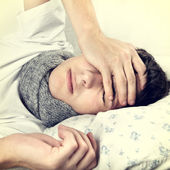 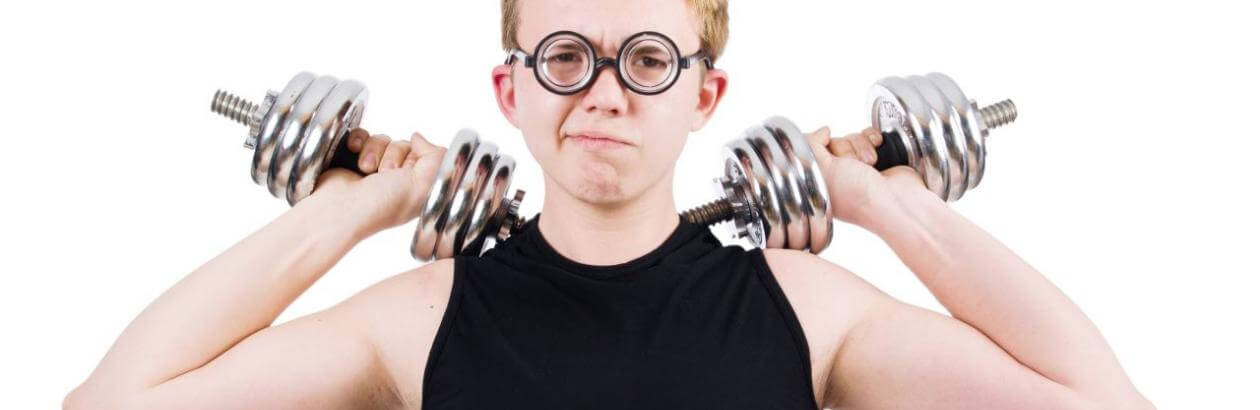 7
And  teenagers also ... and more ...
…are constantly changing
because it's the best time for CHANGES ...








Źródło: Zeberka.pl; Projekt Blou; http://ps-po.pl/
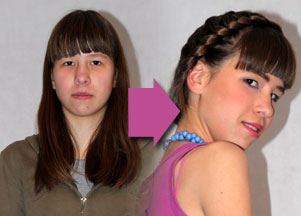 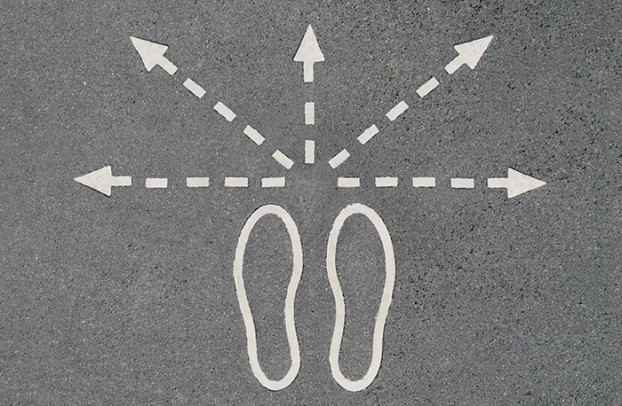 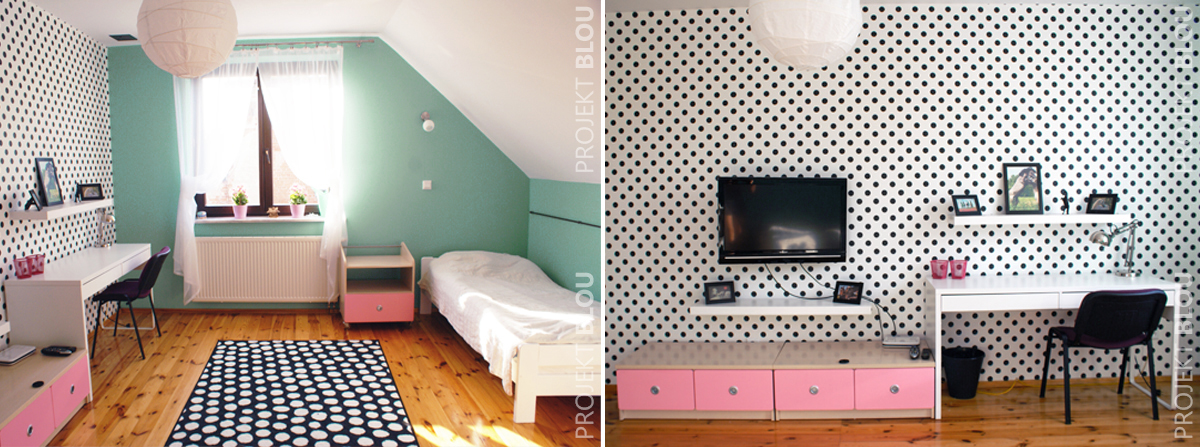 8
What do the youth know?
The youth konow what they  do wrong 
but often do not know  how  to do it differently?
We invite you to practise
10
On the next slide you will see picture of a fish.
	What do you think this fish is like?             
     Pretty, ugly, it devours a worm, dangerous, it swims nicely?
11
Zapraszam do ćwiczenia 
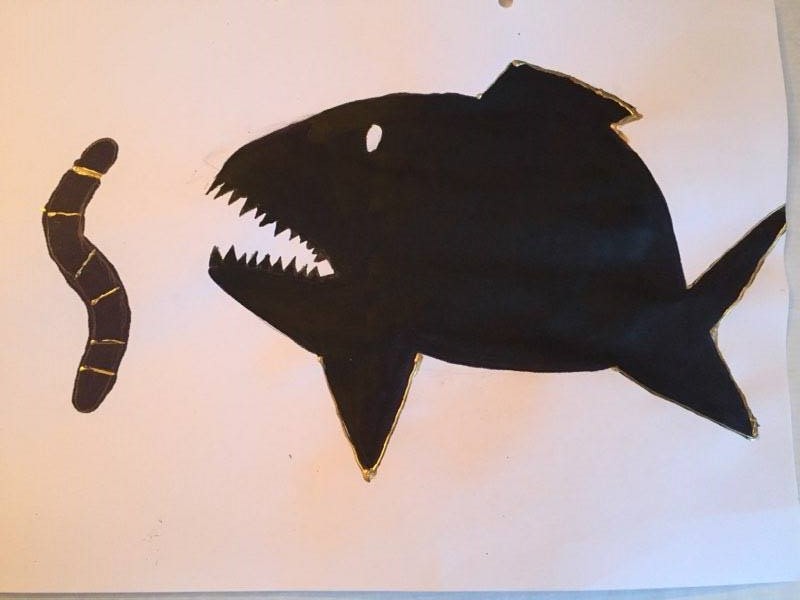 12
And now, what do you think of the same fish?

				Zapraszam do ćwiczenia 
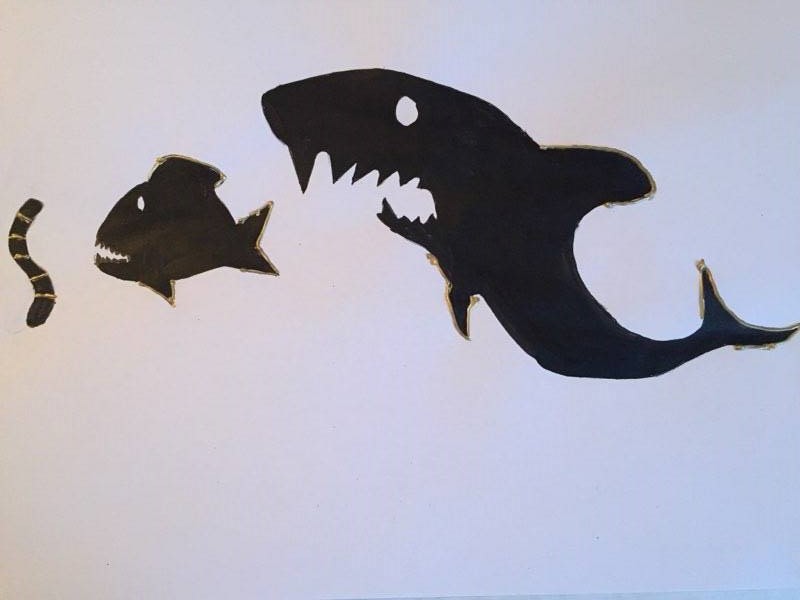 13
And now, what do you think of the same and the second fish?

				Zapraszam do ćwiczenia 
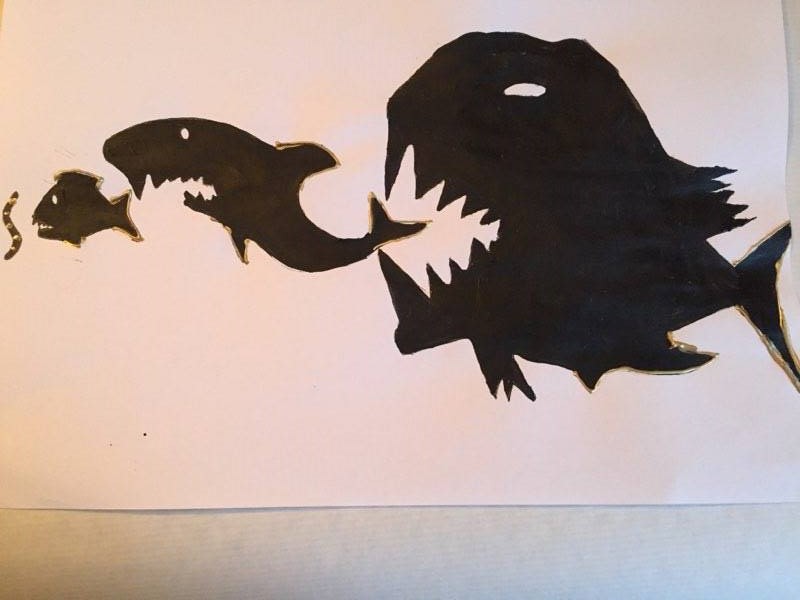 14
Broadening the perspective
How can this exercise change the way you view your child?

One of the techniques of the solution-focused approach teaches how to see the context.  What is the importance of broadening the primary perception area depending on the context? Sometimes something seems to be something, but then it seems different.
15